INTRODUCING…
DILSHAD SHEIKH CCMI
#CMIMIDLANDSCONF
DIVERSITY IN LEADERSHIP: MY PERSONAL STORY
Dilshad Sheikh CCMI
#CMIMIDLANDSCONF
Born in Nairobi
Classify myself as British Asian Female
Religion – Islam
A mixture of traditional Eastern and modern Western values and beliefs
Who am I?
Raised in Birmingham
Father
(½ Arab + ½ African), Mother (Indian)
Youngest of 7 children
Studied 
In France
#CMIMIDLANDSCONF
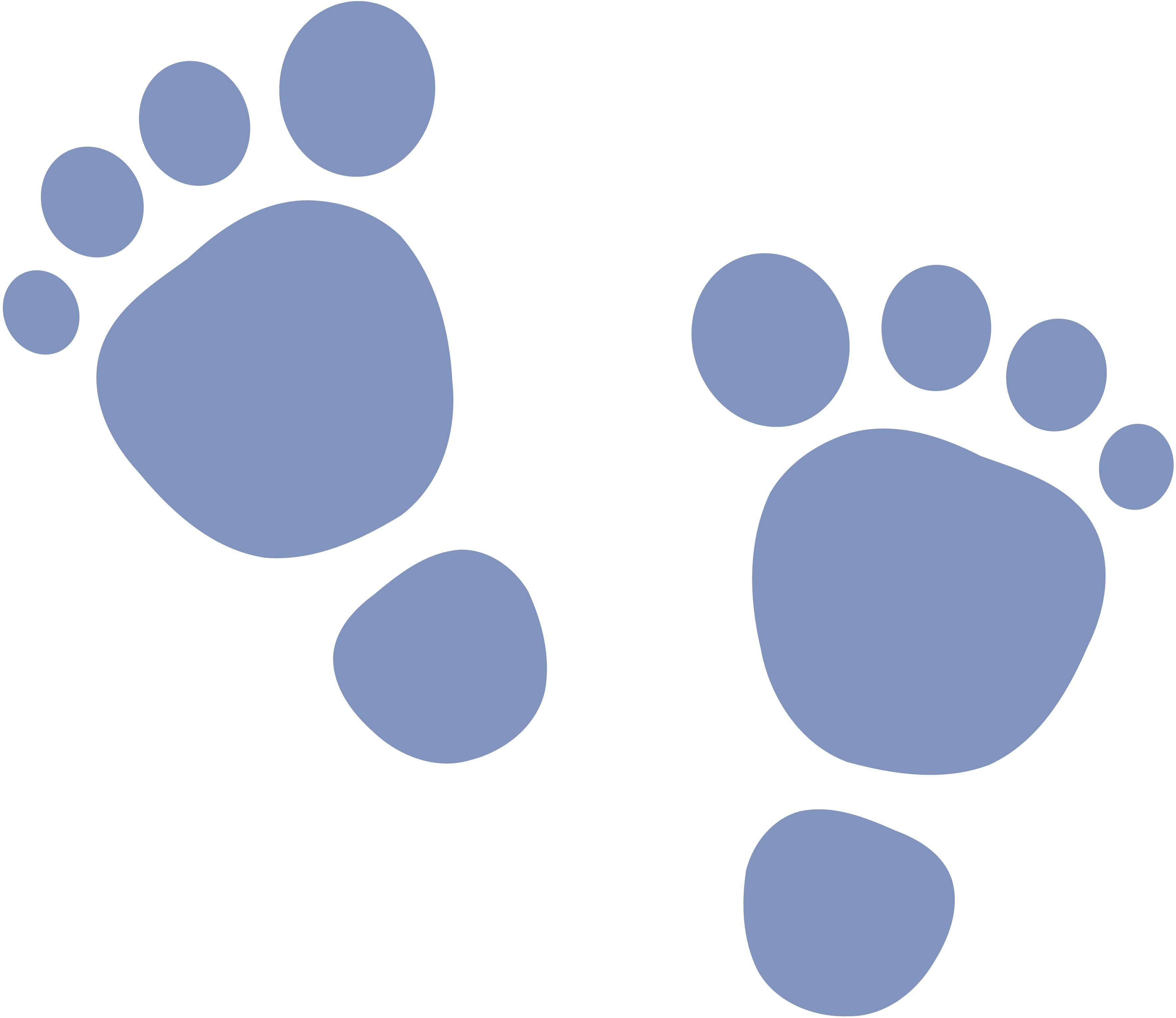 MY PROFESSIONAL JOURNEY…
In 2015, was appointed as the Dean of the Business School (UCB)
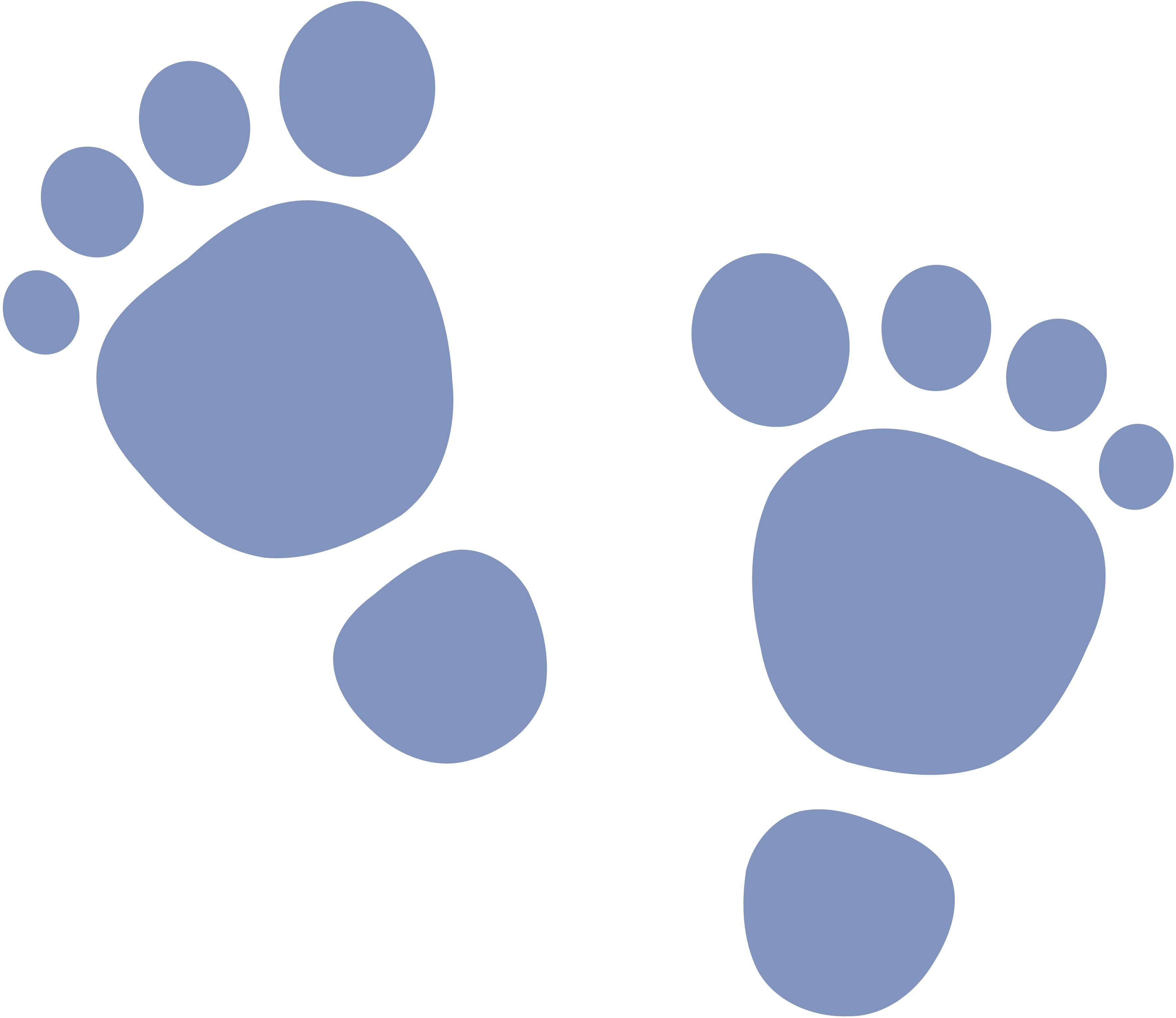 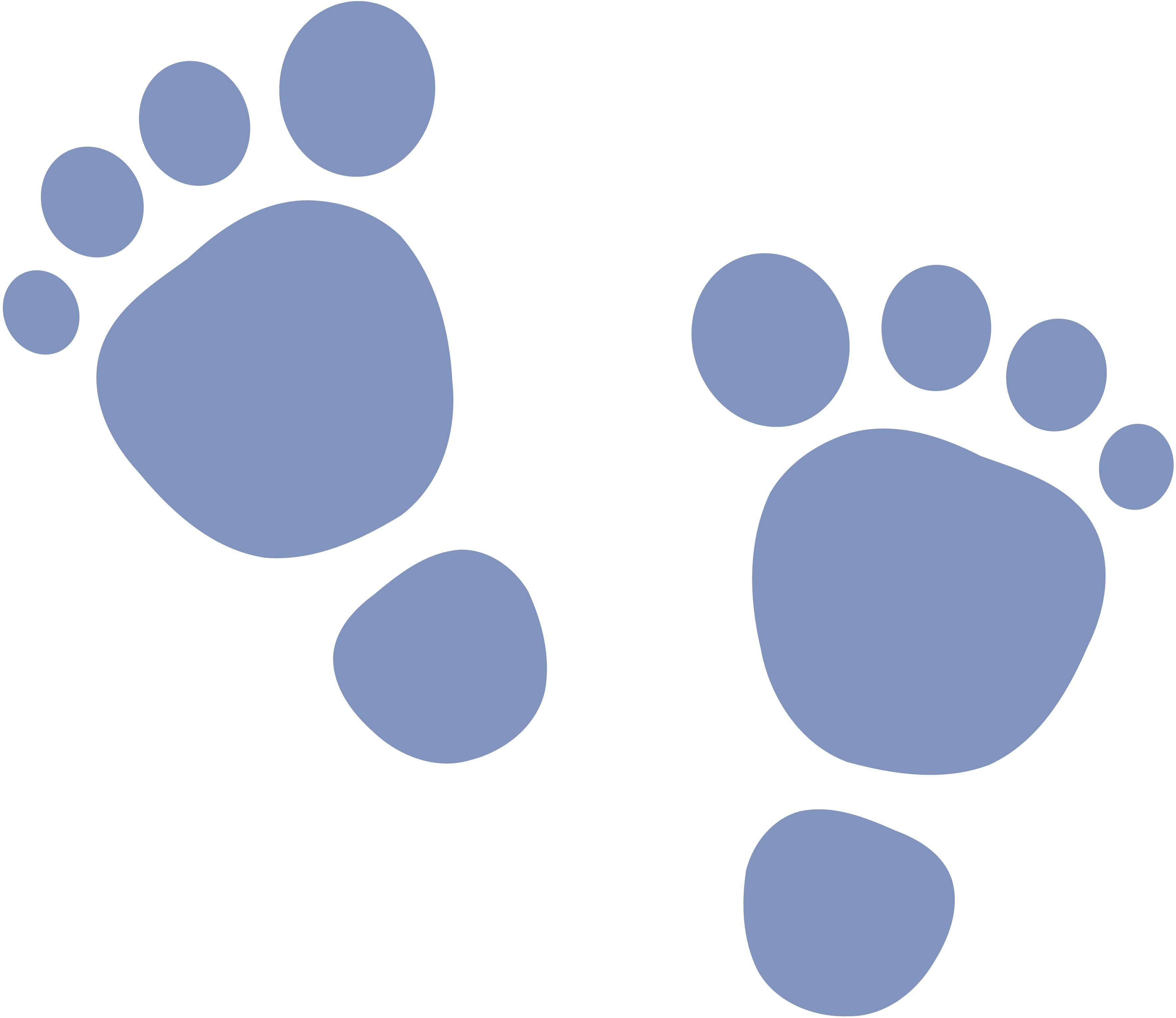 Moved into teaching in 2000 and joined University College Birmingham
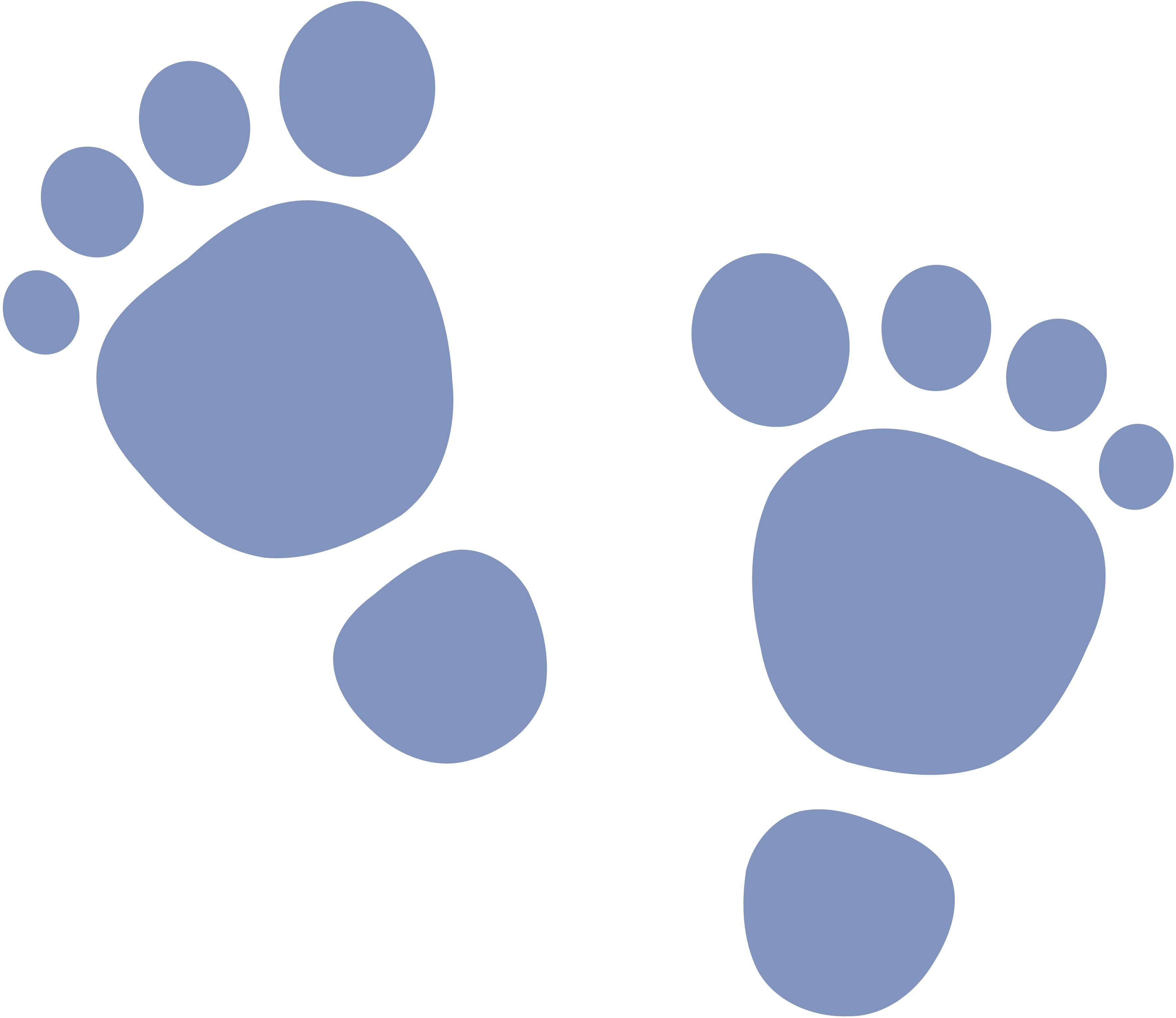 Appointed to different roles in various multinational organisations
Graduate Management Trainee
#CMIMIDLANDSCONF
HOW HAVE I FELT?
Had to work much harder
Pressure to “get into” social circles and networks
Get Overlooked
Question my purpose
Pressure to “get into” social circles and network
#CMIMIDLANDSCONF
WITHIN MY ORGANISATION…
female Asian Dean to be appointed in the history of UCB (established in 1957)
of the academics in the Business school are BME (unconscious bias?)
32%
74%
1st
of the students in the Business School are BME
#CMIMIDLANDSCONF
CURRENT & FUTURE CHALLENGES
Measure 
Effectiveness
Measure diversity & inclusion
Move away from the command and control model?
Organisational paradigm shift
Paradigm
Shift
#CMIMIDLANDSCONF
CURRENT & FUTURE CHALLENGES
Connected Leadership 
Four leadership intelligences  - emotional, social & political, cultural and inclusive
Need leaders who understand the benefits of diversity
Stakeholders (internal & external) can no longer be treated as homogenous groups
Put in place role models
Stakeholders
Management
Stakeholder
Management
Effective
Leadership
#CMIMIDLANDSCONF
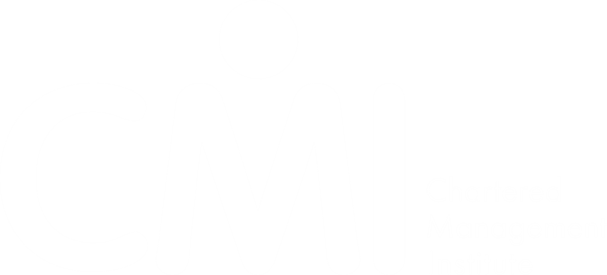 Final thoughts.
#CMIMIDLANDSCONF